Eicosanoids and related drugs
Eicosanoids
“Local hormones”—sphere of action often limited to same anatomical site or tissue
Involved in control of inflammation, fever, blood coagulation, pain perception, labor
Derived from arachidonic acid and other polyunsaturated fatty acids, which occur in membrane phospholipids
Most effects mediated by G protein-coupled receptors
Some effects mediated by ion channels and nuclear hormone receptors
Pathways and key enzymes in eicosanoid synthesis
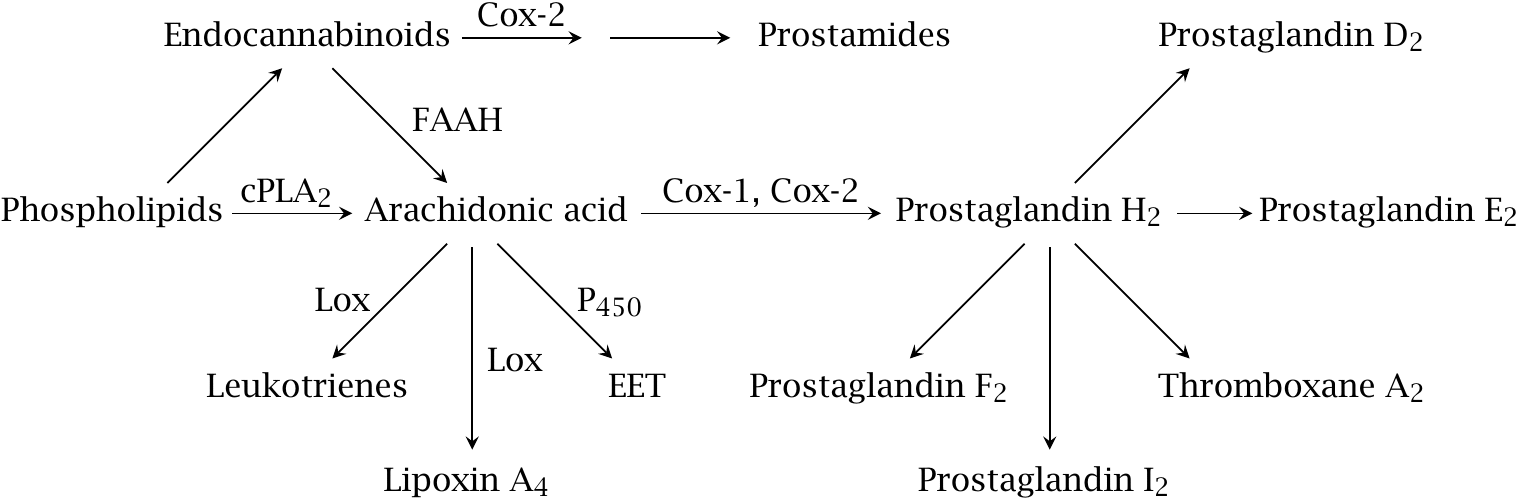 Calcium signals activate cPLA2 and initiate the synthesis of prostaglandins and leukotrienes
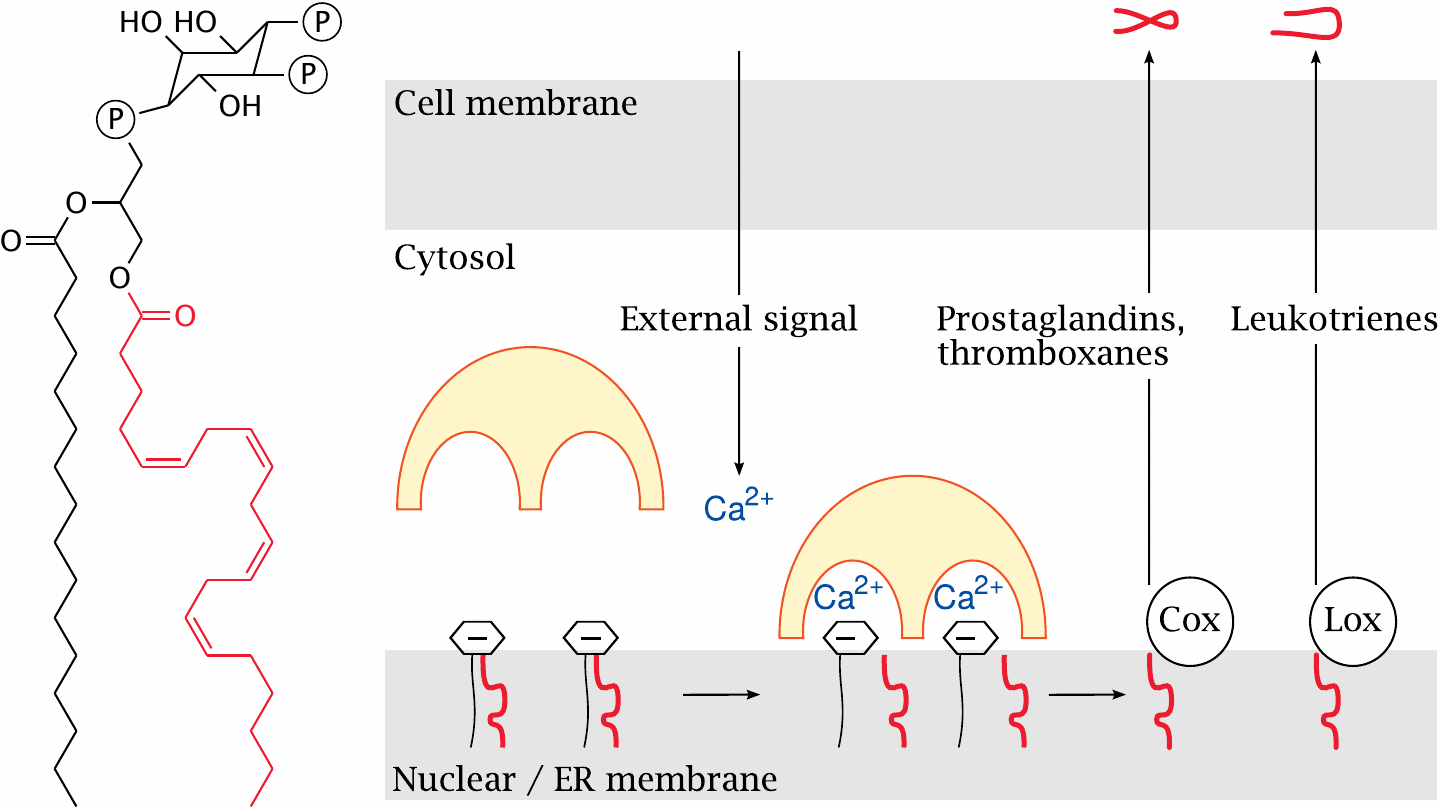 Biosynthetic pathways of prostaglandins and thromboxanes
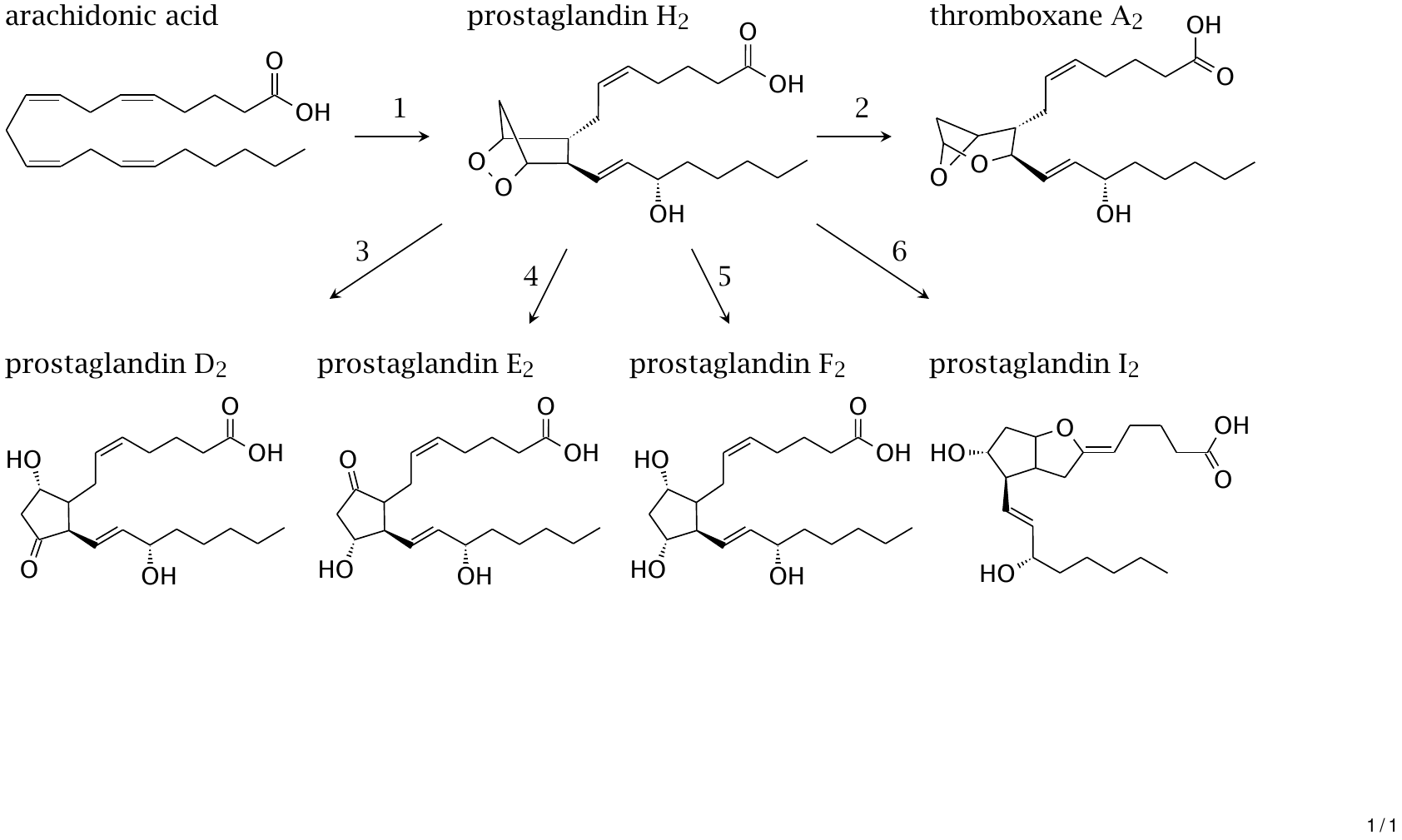 Eicosanoids synthesized by lipoxygenases
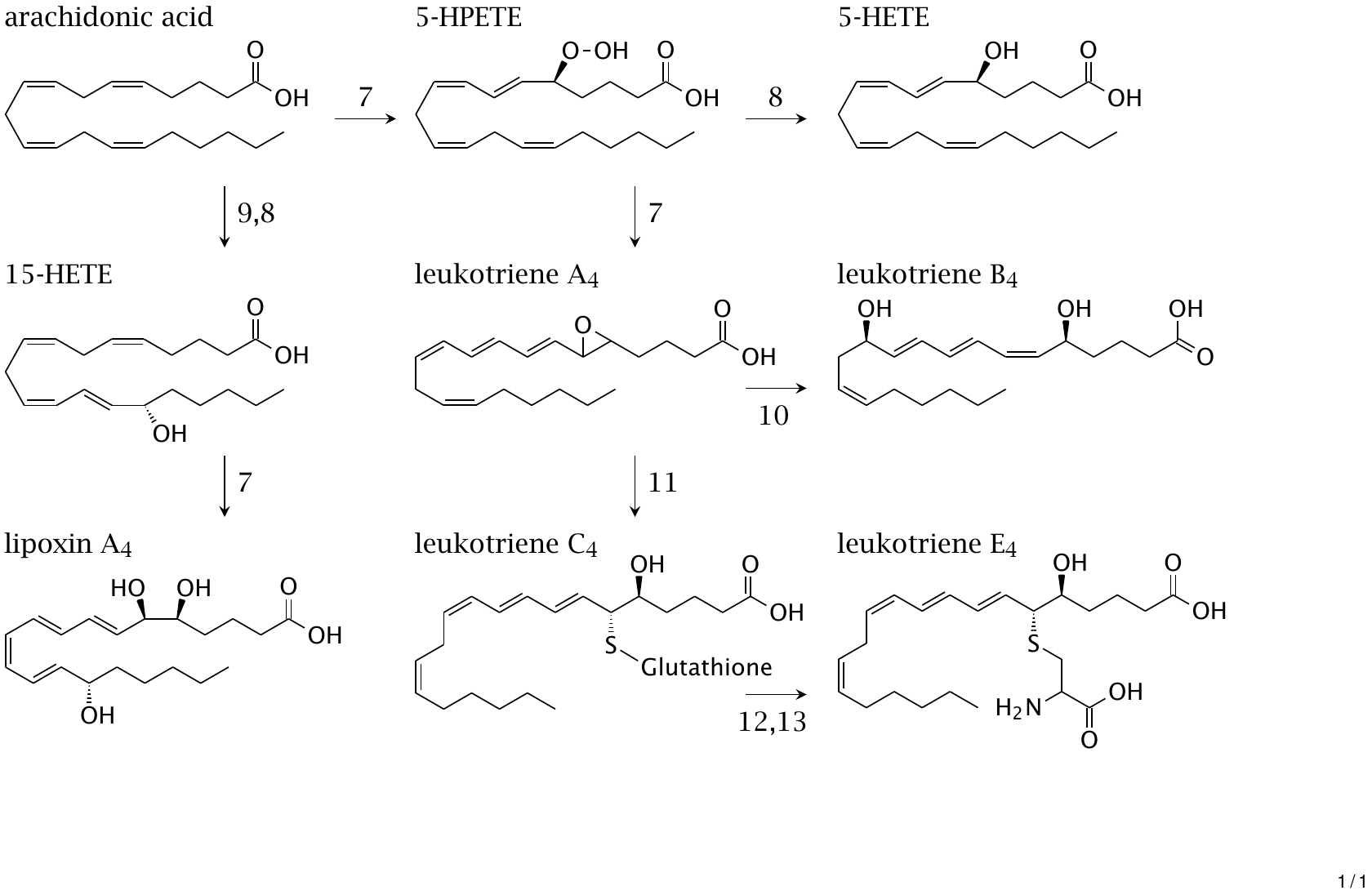 The two steps of the cyclooxygenase reaction
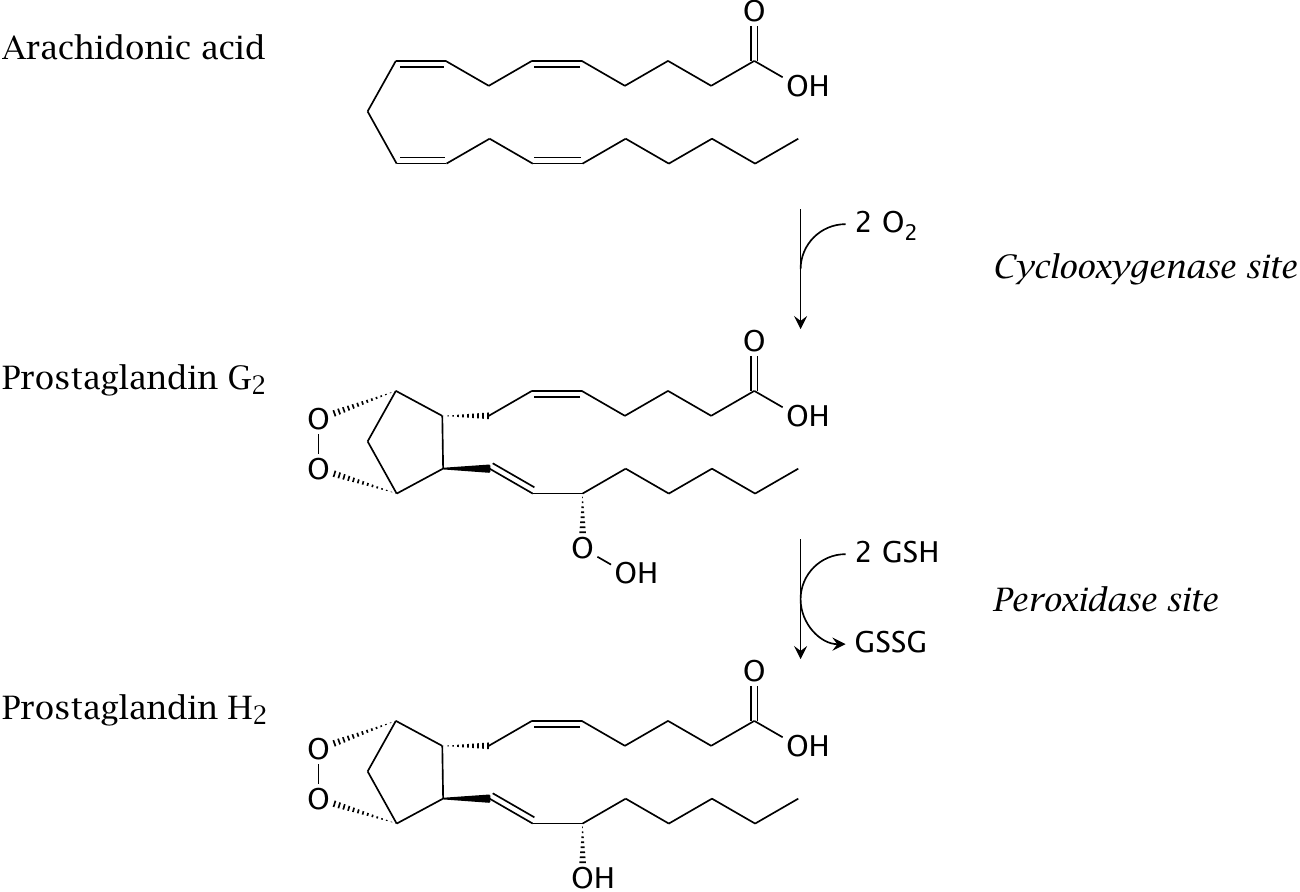 Reactions in the cyclooxygenase site
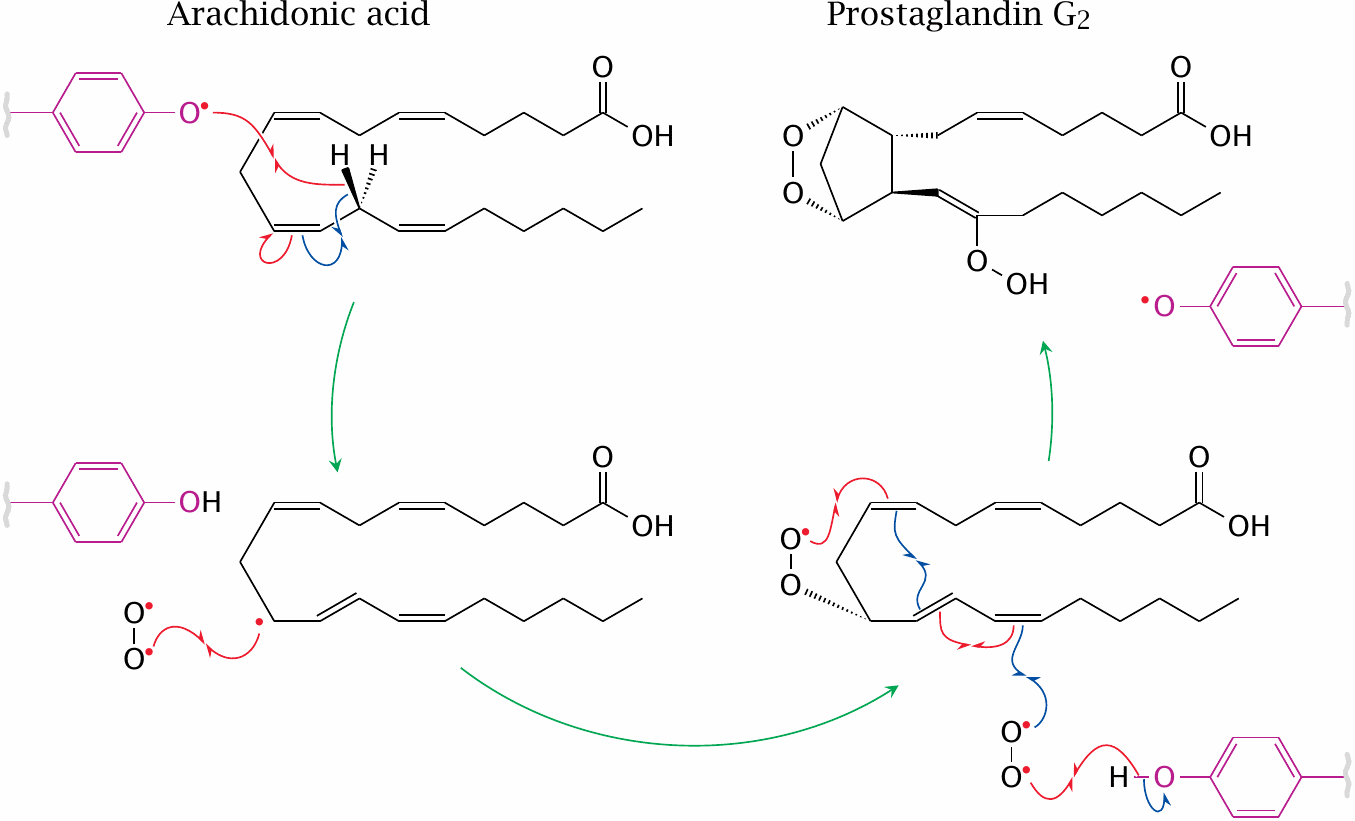 Reduction of prostaglandin G2 to prostaglandin H2
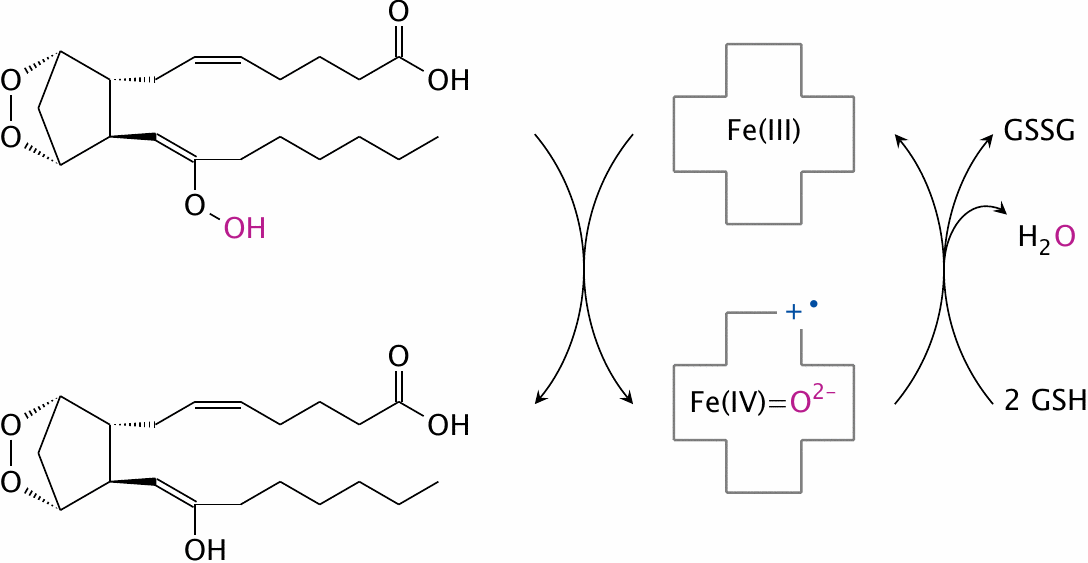 Interaction between the cyclooxygenase and peroxidase sites
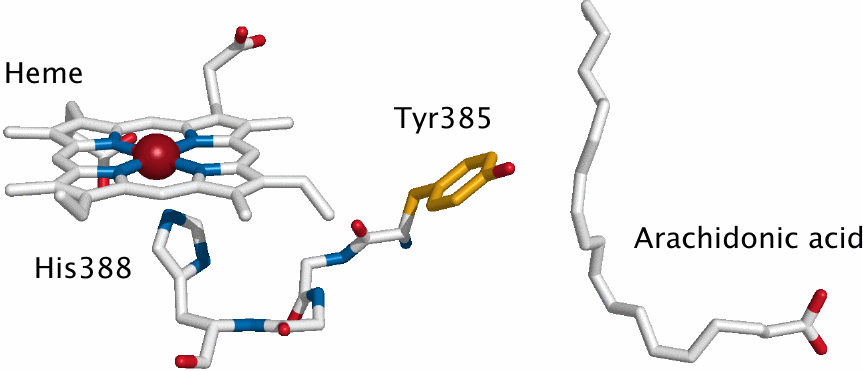 Priming of the active site tyrosine radical, and the action mode of acetaminophen
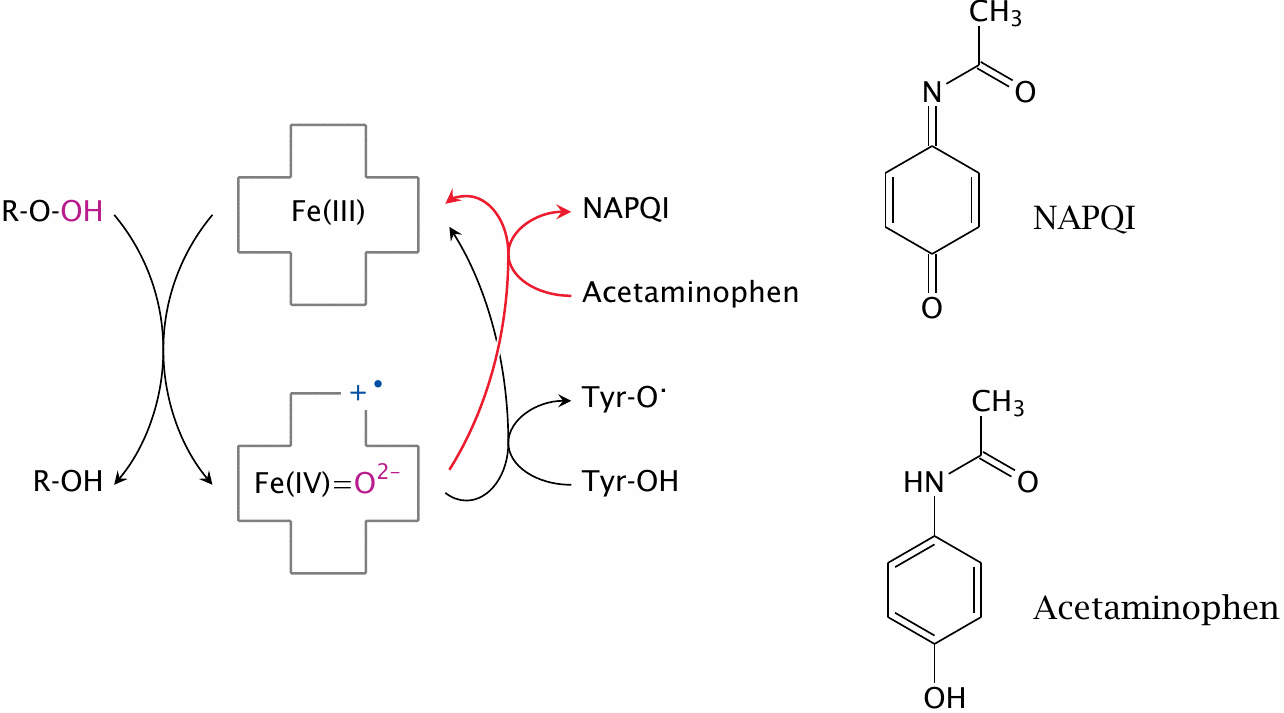 Noncovalent cyclooxygenase inhibitors
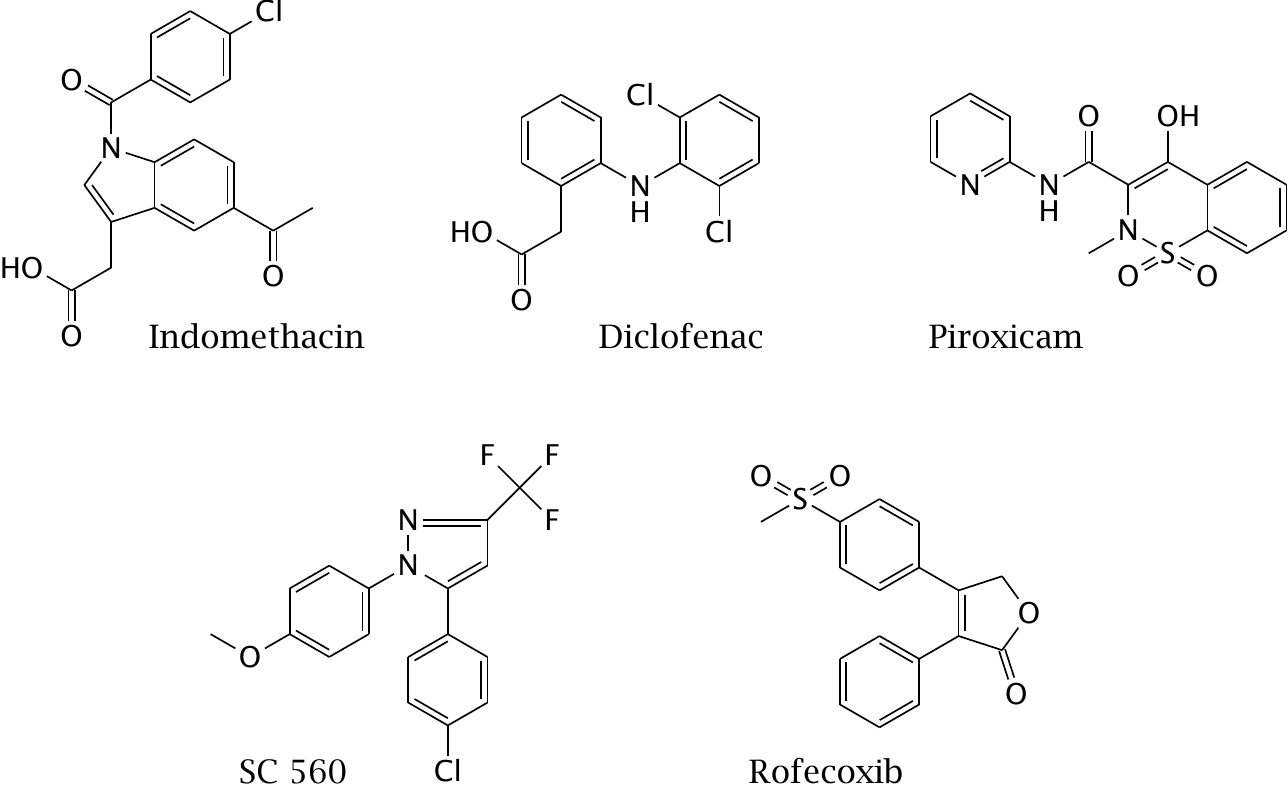 Conformation of arachidonic acid and of diclofenac in the active site
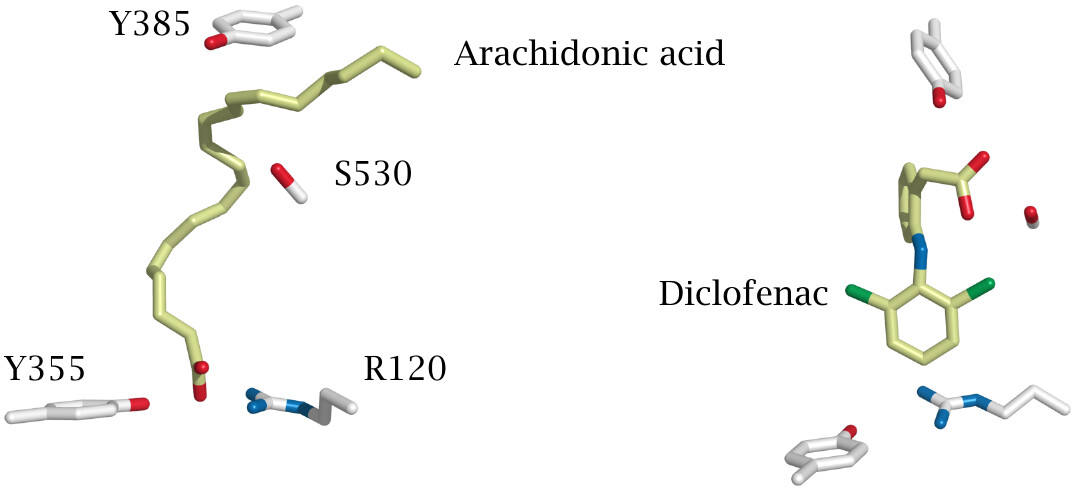 Cox inhibitors and Cox mutants
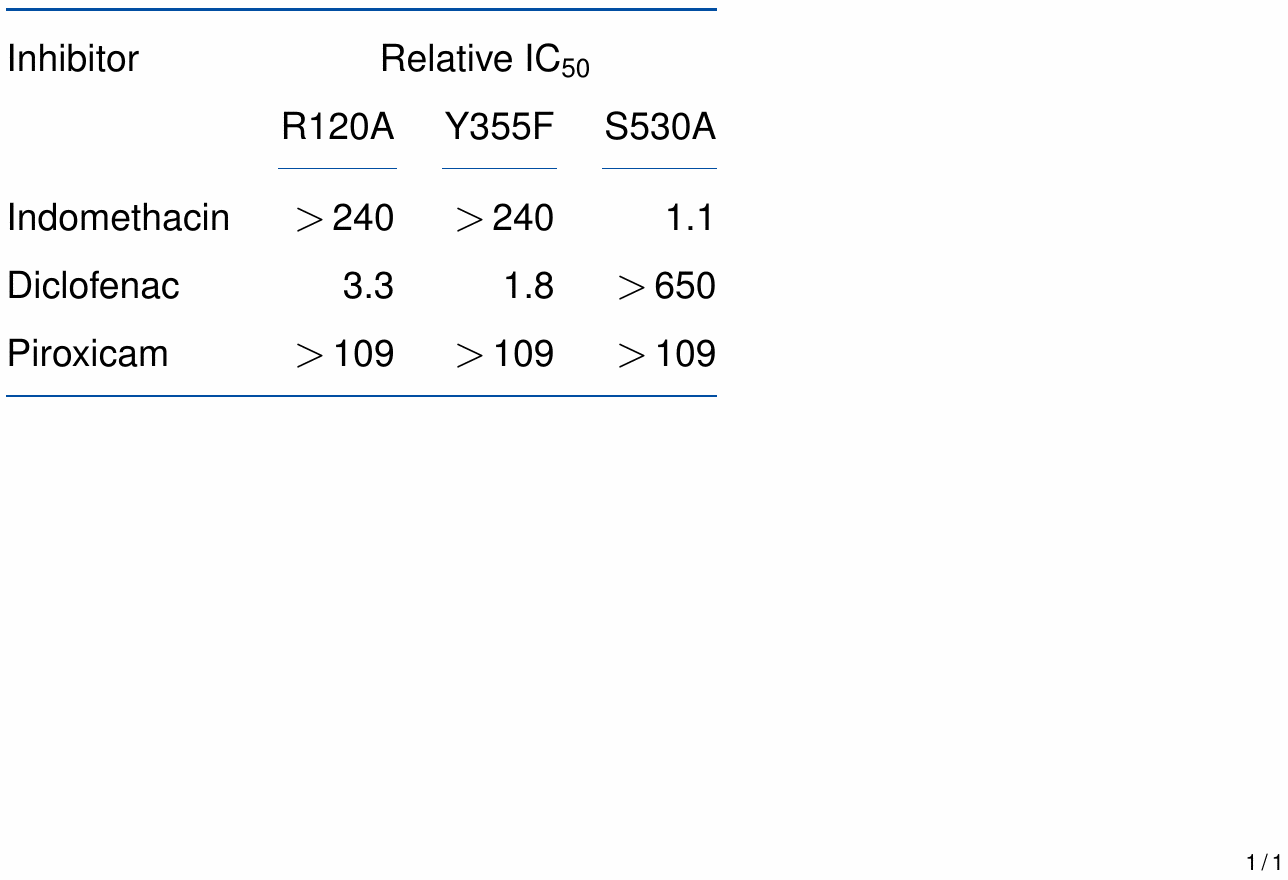 Acetylsalicylic acid is a covalent Cox inhibitor
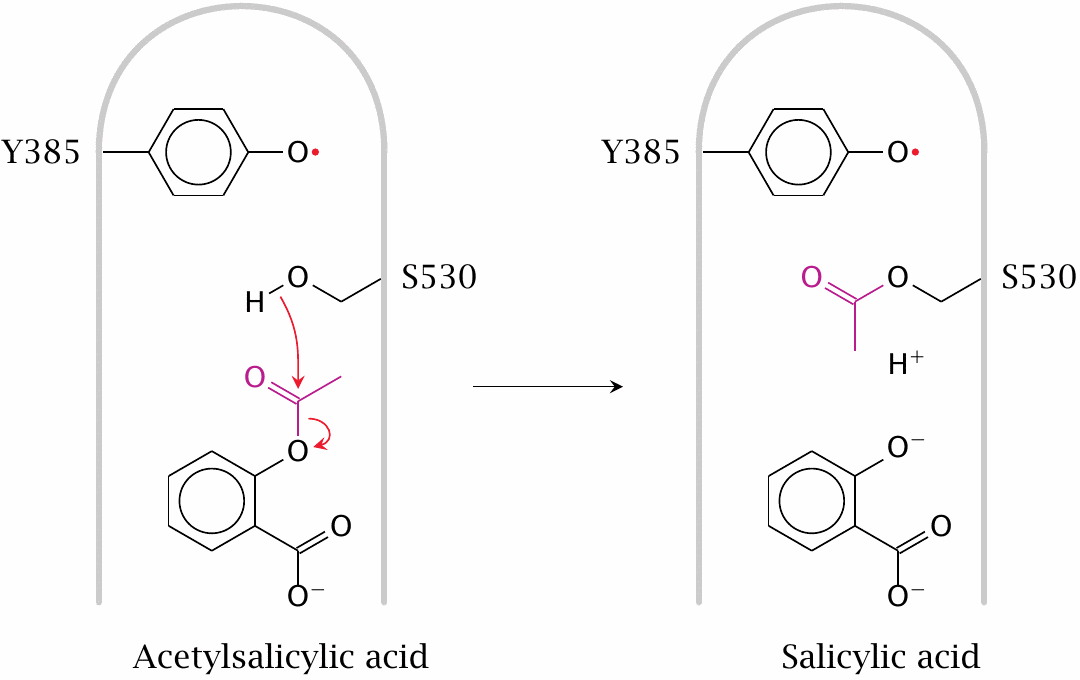 Rationale of low-dose acetylsalicylic acid treatment
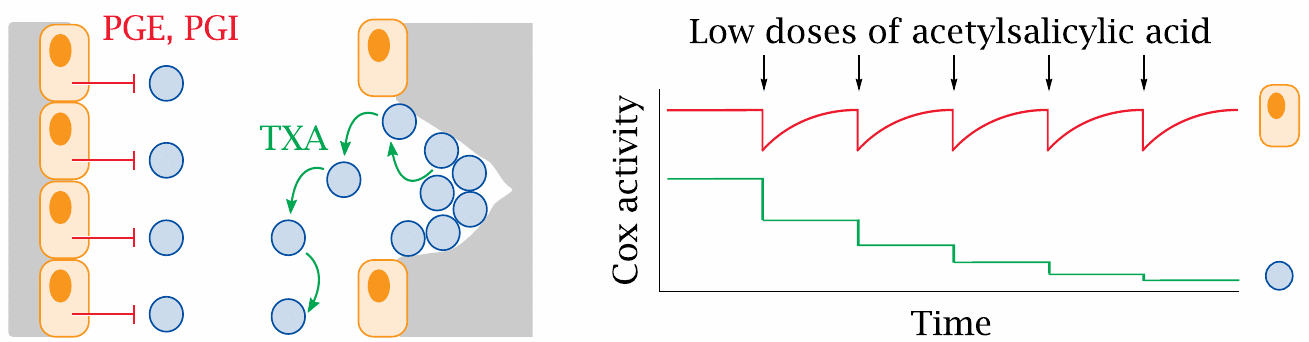 Cox inhibition can promote the synthesis of leukotrienes
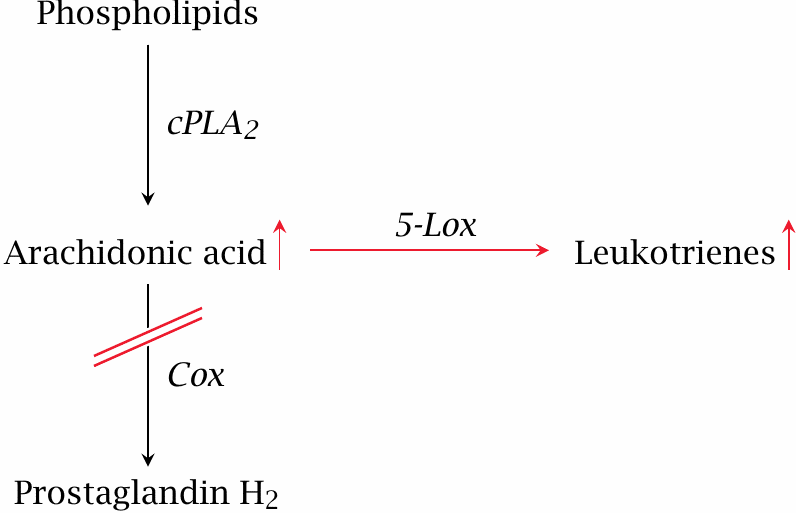 Inhibitors that act downstream of Prostaglandin H2
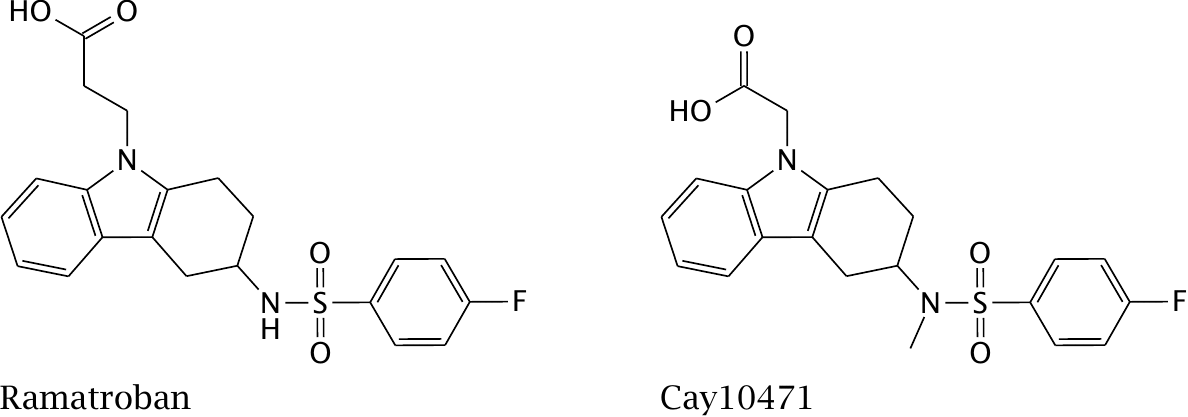 Endocannabinoids
Arachidonate-containing, membrane-derived mediators
Synthesis on demand, activated by calcium
Mediate negative synaptic feedback
CB1 receptors involved in pain perception both in the peripheral and the central nervous system
CB2 receptors found on immune cells
Feedback inhibition of synaptic transmission by endocannabinoids
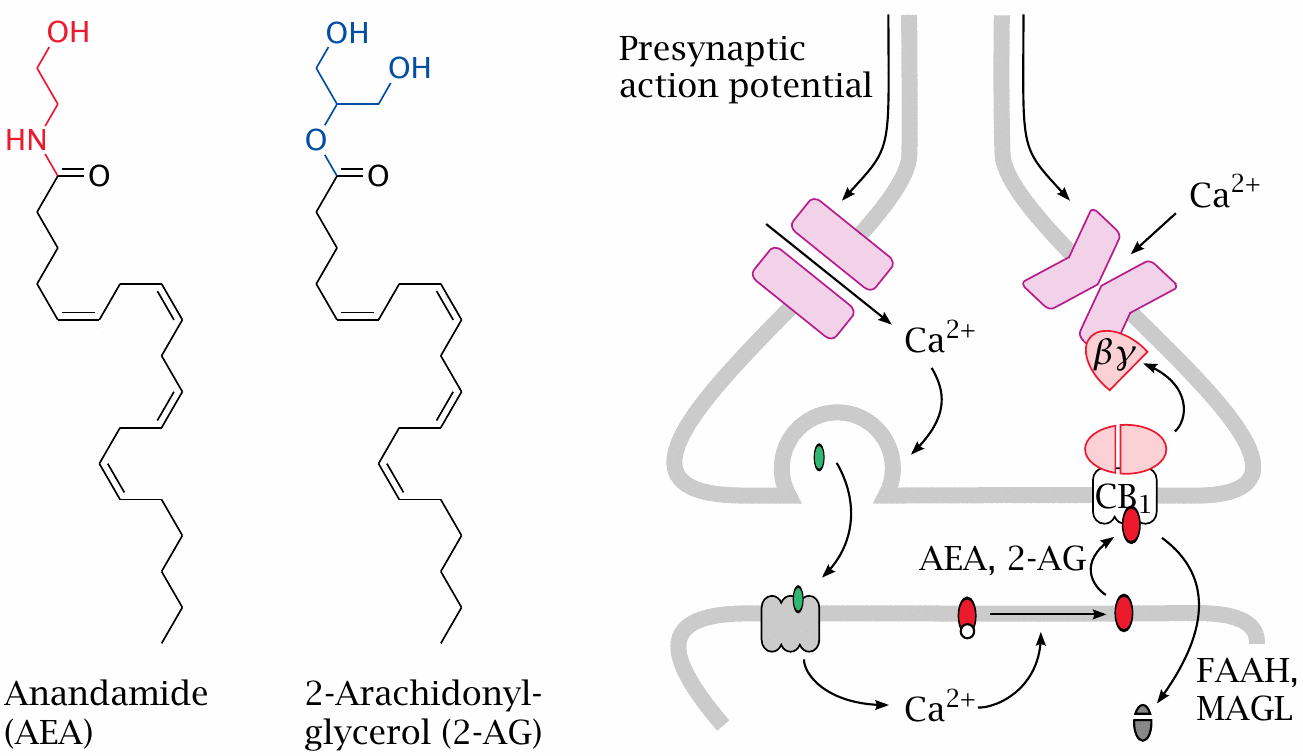 Biosynthesis of endocannabinoids
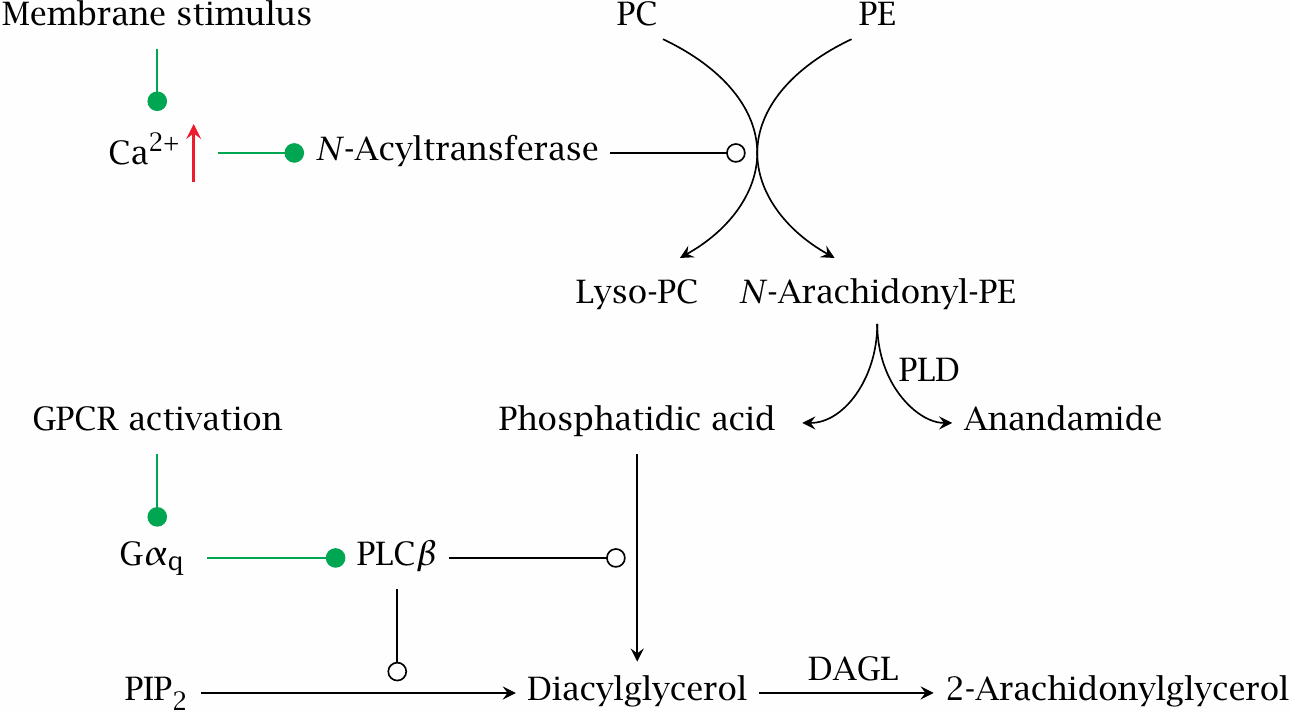 Degradation of endocannabinoids
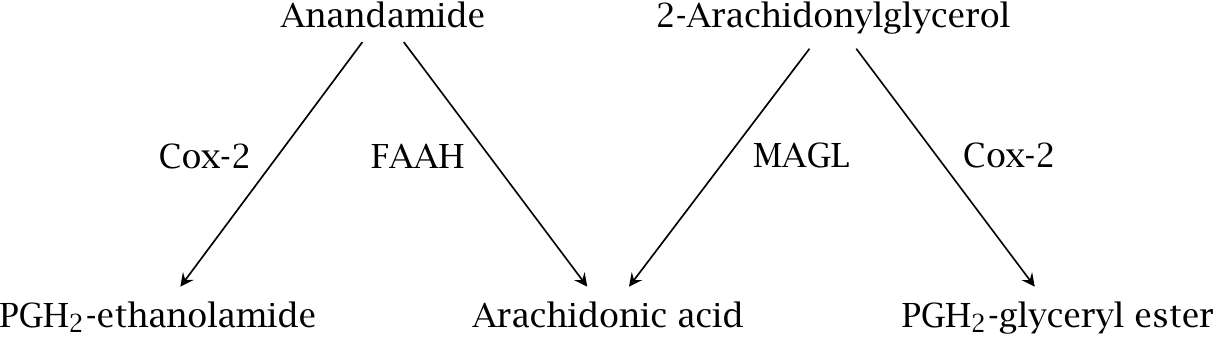 Drugs that interact with the endocannabinoid system
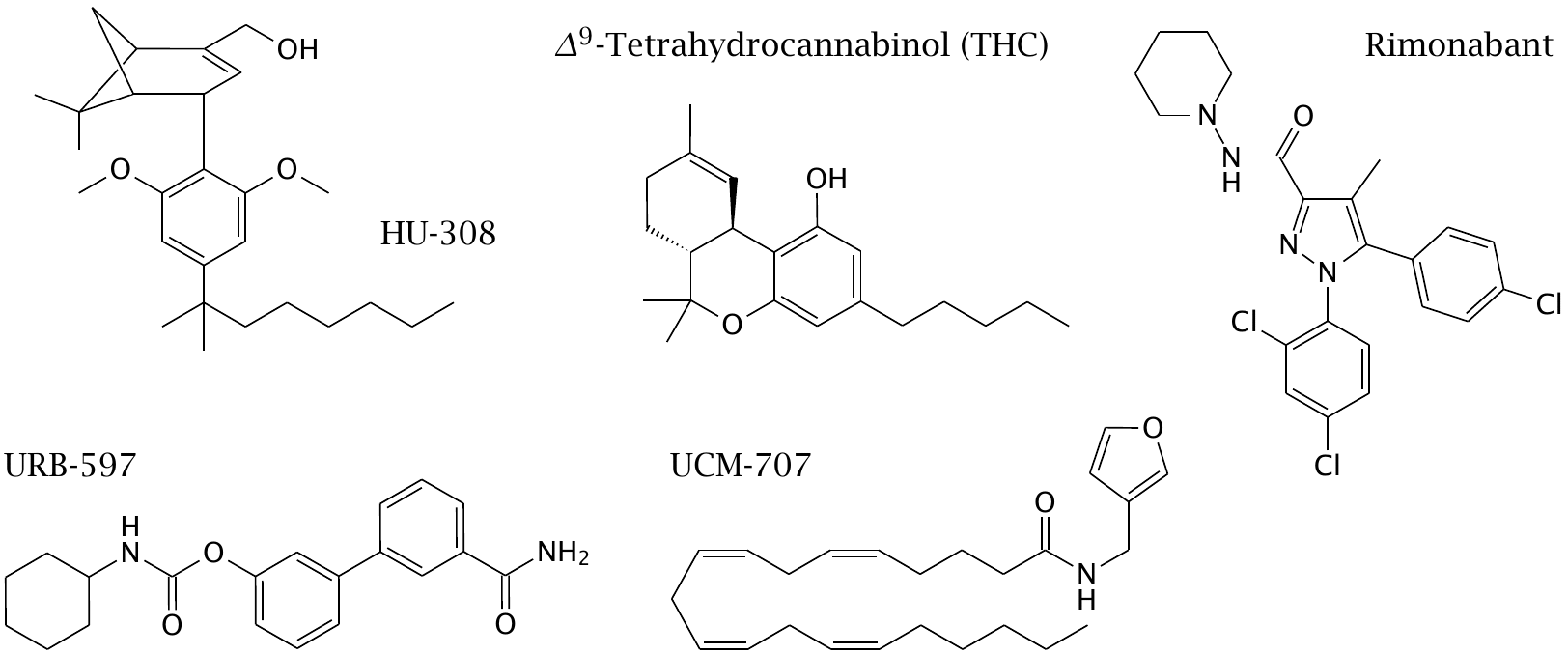